Fagligt forum
Møde d. 13. oktober 2022
Status på de økonomiske udfordringer
Økonomiske udfordringer i den kollektive trafik – usikre eksterne faktorer
Stigende energipriser
Færre indtægter post Corona
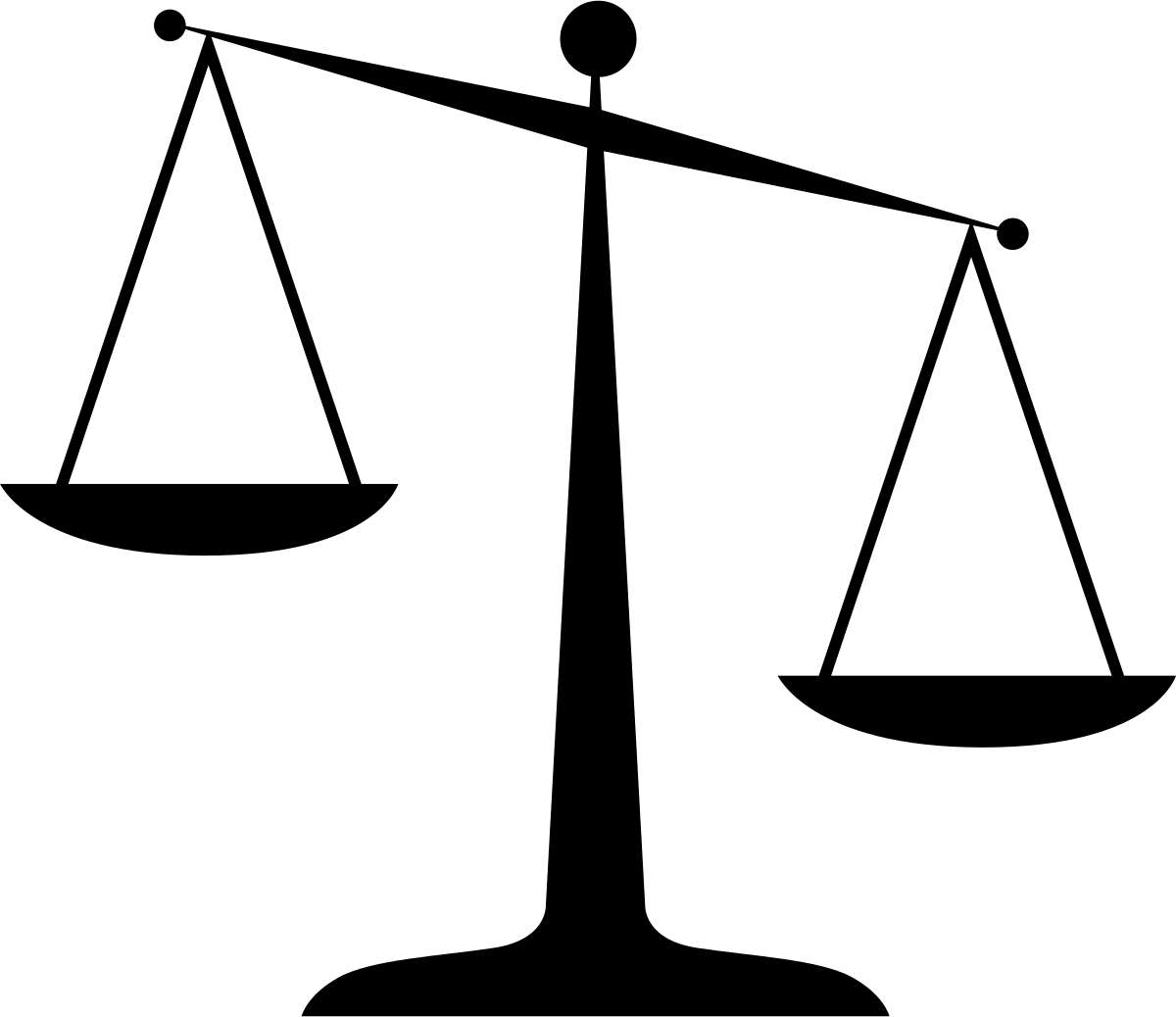 Varighed af global 
konflikt?
Kompensation for manglende indtægter?
Kompensation for energiprisudviklingen?
Tilbagevenden og Passagereffekt af stigende brændstofpriser?
Statslig regulering af energipriserne?
Mulige prisstigninger?
Ny slem Corona-bølge?
Fortsat energimangel og prisstigninger?
Samfundskonjunkturer og aktivitetsniveau?
Usikker markedssituation?
3
Fagligt Forum 13. oktober 2022
Økonomien i kollektiv trafik - Udgifter
Energipriserne er steget voldsomt, og vognmændenes betaling indeksreguleres. 
Forventet indekseffekt i 2022 (estimat august 2022): 157 mio. kr.
Forventet indekseffekt i 2023 (estimat oktober 2022): 264 mio. kr.

Kompensation forhandles med KL/DR i DUT, men går ikke direkte til kollektiv trafik
Ekstra kompensation for 2023 – ca. 30 mio. kr. til MT
Imødegås til dels gennem takststigninger styret af tilbageskuende takstloft: 
Stigning i 2023: 4,9 % 
Stigning i 2024: forventeligt mindst 5 %
4
Fagligt Forum 13. oktober 2022
Økonomien i kollektiv trafik - Indtægter
Corona betød væsentligt færre kunder, og selv efter genåbning i efteråret 2021 manglede der fortsat ca. 20% af indtægterne.
2020+2021: Fuld kompensation fra Regeringen.

2022: 
Regeringen kompenserer januar+februar + ekstrakompensation i september
Forventeligt mangler indtægter på ca. 27 mio. kr. ekskl. yderligere kompensation

Budget 2023: Budgetteret med minus 8 %  forventes i stedet minus 5 %: 38 mio. kr. 
Budget 2024: Forventning om fuld tilbagevenden til 2019 passagerniveau.
5
Fagligt Forum 13. oktober 2022
Status for de økonomiske udfordringer- Passagertal Bus
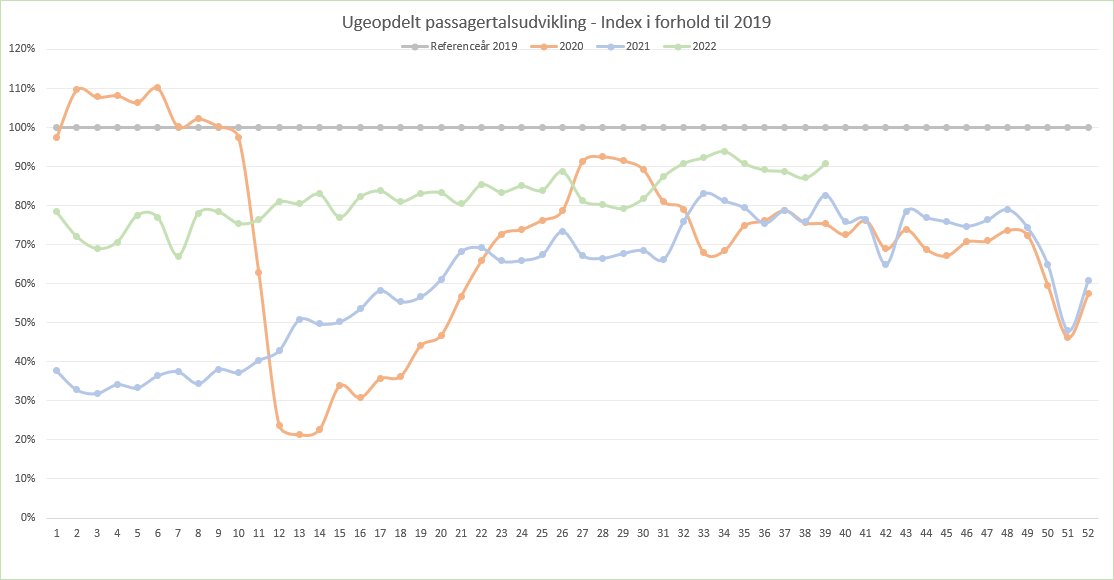 Gns: +90%
I 2022 forventer Midttrafik at være på 85 % af normalen.
I 2023 forventes 92 % 95%.
I 2024 forventes 100 %
6
Fagligt Forum 13. oktober 2022
Status for de økonomiske udfordringer- Passagertal letbane
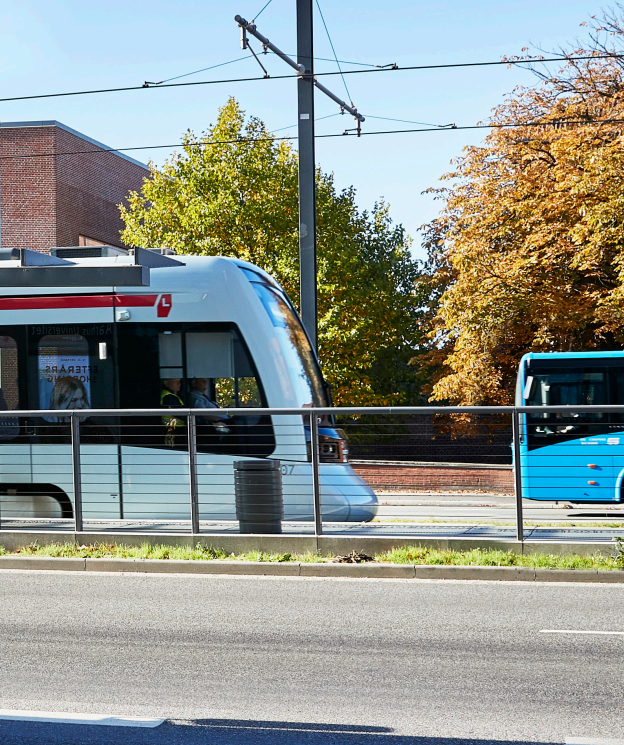 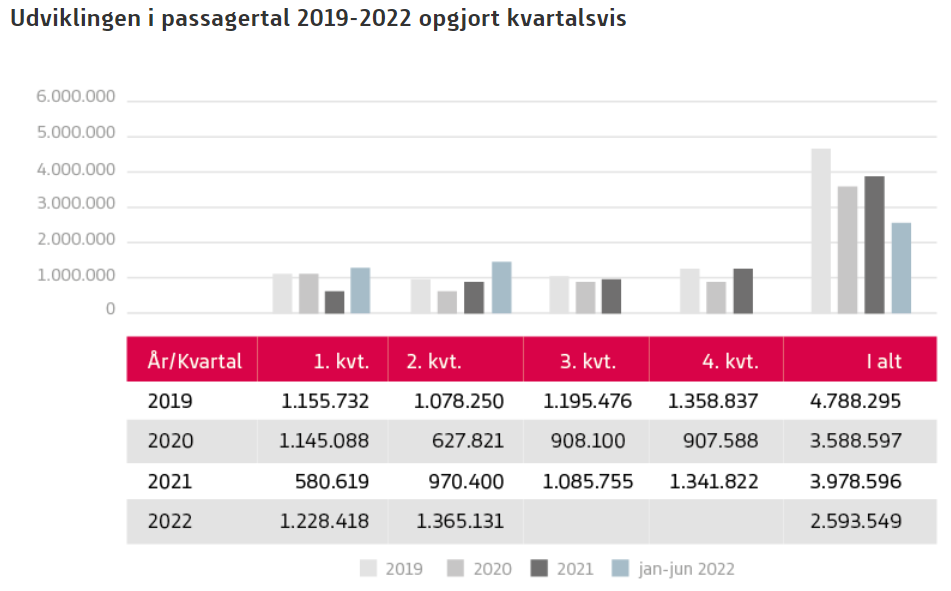 1.510.000
4.100.000
7
Fagligt Forum 13. oktober 2022
Samme billede på indtægtssiden
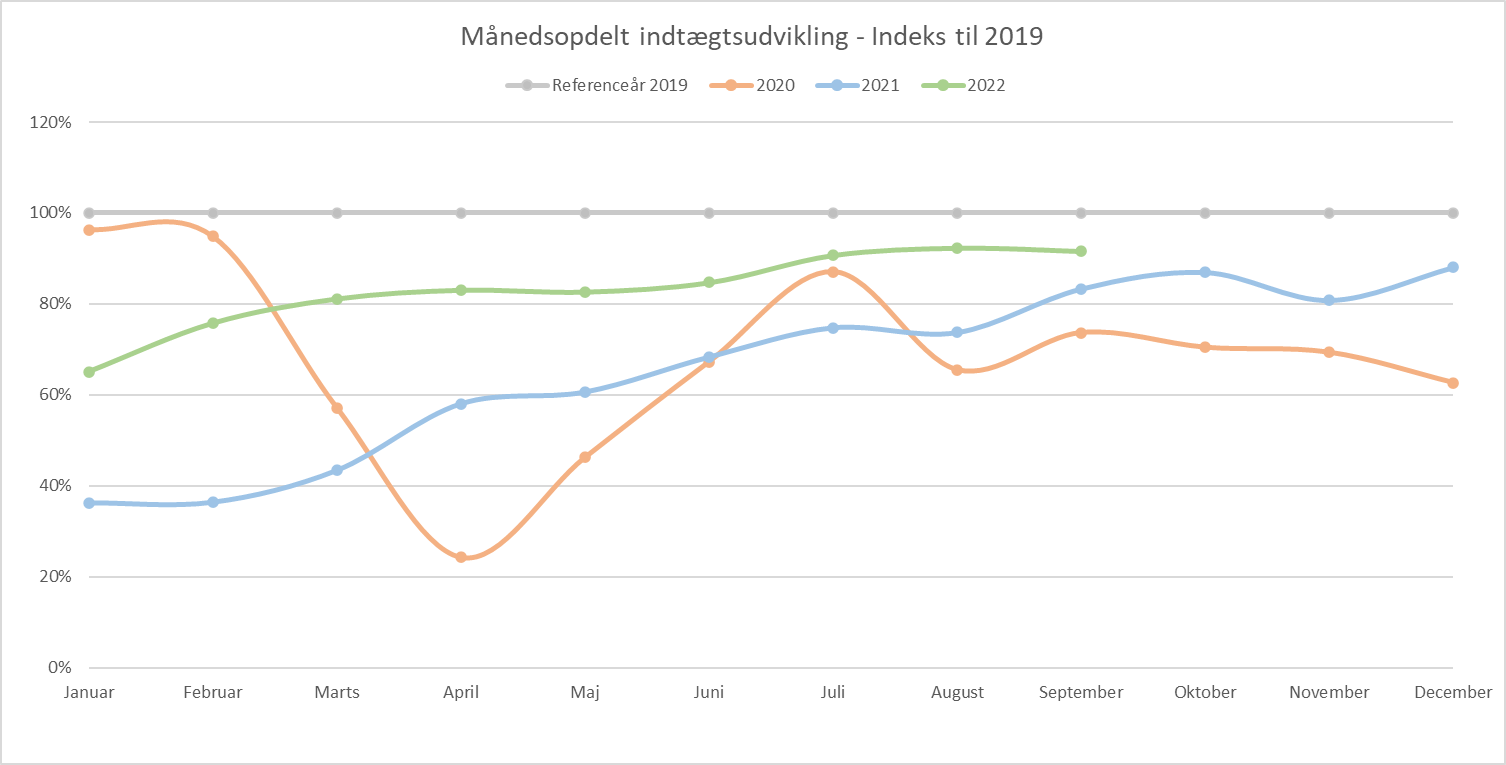 91%    92%    92 %
8
Fagligt Forum 13. oktober 2022
HVAD KAN VI GØRE FOR AT VINDE KUNDERNE TILBAGE?
Midttrafik kan:
Arbejde med unge-tiltag (markedsføring, rabatter, busindretning, direkte ruter)
Tidligere indsats mod unge og forældre, så de unge lærer kollektiv trafik at kende og forældrene er trygge ved det.
Målrettede billetprodukter
Adfærdsændrende tiltag (få potentielle kunder til at prøve kollektiv trafik)
Onboarding af lejlighedsvise kunder (gøre det let og trygt at bruge kollektiv trafik)
Mere hjemmearbejde som et kundepotentiale (bil nummer to bliver overflødig)
Samarbejde med erhvervsvirksomheder
Fremtidens mobilitet (samarbejder og fysiske tiltag, der gør det lettere for kunden at rejse grønt)
Forbedret busindretning
Understøtte tiltag med kommunikation og markedsføring
Og hvad kan vi ikke?:
Gøre noget ved ændret rejsebehov pga. mere hjemmearbejde, flere virtuelle møder og virtuel undervisning
9
Fagligt Forum 13. oktober 2022